Lesson 10
Warm up, recall/notes, example, workshop
Warm Up
Consider the statement:  “The president of the US is a US citizen.”
Is the statement a grammatically correct sentence? 
What are the subject and verb of the sentence? 
Is the sentence true?
 
Consider the statement:  “The president of France is a US citizen.”
Is the statement a grammatically correct sentence? 
What are the subject and verb of the sentence? 
Is the sentence true?
 
Consider the statement:  “2+3=1+4.”
This is a sentence.  What are the verb and subject of the sentence? 
Is the sentence true?
 
Consider the statement:  “2+3=9+4."
Is this statement a sentence?  And if so, is the sentence true or false?
Notes
Recall:A number sentence is a statement of equality between two numerical expressions. It is true if both expressions are equivalent.

An algebraic equation is a statement of equality between two expressions. They can be number sentences but often contain unknowns.
Example - don’t copy
Consider the following scenario.
Julie is 300 feet away from her friend’s front porch and observes, “Someone is sitting on the porch.”
Given that she did not specify otherwise, we would assume that the “someone” Julie thinks she sees is a human.  We cannot guarantee that Julie’s observational statement is true.  It could be that Julie’s friend has something on the porch that merely looks like a human from far away.  Julie assumes she is correct and moves closer to see if she can figure out who it is.  As she nears the porch, she declares, “Ah, it is our friend, John Berry.”
Notes
Recall:A number sentence is a statement of equality between two numerical expressions. It is true if both expressions are equivalent.

An algebraic equation is a statement of equality between two expressions. They can be number sentences but often contain unknowns.

Domain - what type of number a variable represents
Workshop
Must Do
May Do
Classwork exercises 1-3
Classwork exercises 4-5
Fluency practice
24
Integer war
Flashcards
Integer coloring puzzles
I have… who has…
What’s my number?
Lesson 11
Opening, Notes, Examples, workshop
Opening
Consider the equation, x2 = 3x + 4, where x represents a real number.  Are the expressions x2 and 3x+4 algebraically equivalent?
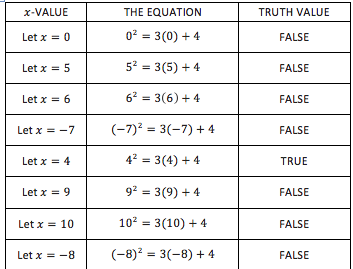 Can you find the other solution?
Notes
The solution set of an equation written with one variable is the set of all values one can assign to that variable to make the equation true.  

To solve an equation means to find the solution set for that equation.
Example 1
Consider the equation 7+p =12.
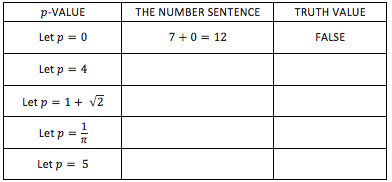 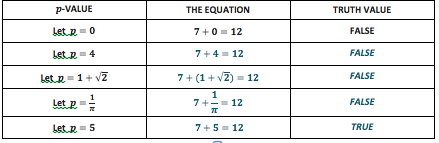 Notes
The solution set of an equation written with one variable is the set of all values one can assign to that variable to make the equation true.  

To solve an equation means to find the solution set for that equation.

A solution set can be described in words, in set notation, or graphically on a number line.
In a graphical representation, a solid dot includes the number the dot is on and an open dot means that number is not included.
Set Notation Notes
Curly brackets { } indicate a set
Items in the set are called elements
Elements are listed in increasing order
A set with no elements is an empty set and is denoted { } or {∅}
An ellipsis is used to suggest a continued pattern like {1, 2, 3, …, 10}
Notation can also be:
	{variable symbol  number type | a description} for example {x real | x>0} means real numbers greater than 0
Example 2
Solve for a:  a2 = 25.
IN WORDS:  a2 = 25 has solutions 5 and -5.  
IN SET NOTATION:  {-5, 5 } 
IN A GRAPHICAL REPRESENTATION ON NUMBER LINE:
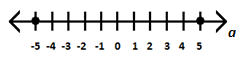 Example 3
Solve     = 1 for x over the set of positive real numbers.
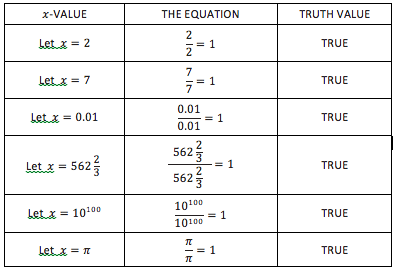 WORDS:  The solution set is the set of all positive real numbers. 

SET NOTATION: {x real | x>0}

GRAPHICAL REPRESENTATION:
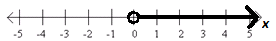 Example 4
Solve for x:  x(3+x) = 3x + x2.
Since these expressions are equivalent by the distributive property, all real numbers, x, will work.

Words: The solution set is all real numbers.

Set notation: Difficult to do so we just say: {R}

Graphical:
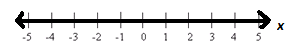 Example 5
Solve for w:  w+2 > 4.
WORDS:  w must be greater than 2.

SET NOTATION:  {w real | w>2 }

GRAPHICALLY:
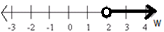 Workshop
Must Do
May Do
Classwork exercises 1-7
KhanAcademy
Fluency Practice
Complete classwork 10
Classwork/homework odd
Lesson 12
Warm Up, notes, example, workshop
Opening Warm Up
Why should the equations (x-1)(x+3) = 17+x and 
(x-1)(x+3) = x+17 have the same solution set?

Why should the equations (x-1)(x+3) = 17+x and 
(x+3)(x - 1) = 17+x have the same solution set?
 
Do you think the equations (x-1)(x+3)=17+x and 
(x-1)(x+3)+500 = 517 + x should have the same solution set?  Why?
 
Do you think the equations (x-1)(x+3)=17+x and 
3(x-1)(x+3)=51+3x should have the same solution set? Why?
Notes - Solving Equations
When solving equations, the goal is to find the solution or solution set for the variable.

To do this, use properties of operations (commutative, associative, and distributive properties as well as combining like terms) as well as the properties of equality to rewrite equations until the solution sets become obvious.

Properties of equality: adding (or subtracting) and/or multiplying (or dividing) by the same value on both sides of an equation keeps the solution (or lack of solution) the same.
Example
Consider the equation 3x + 4 = 8x - 16. Solve using the given starting point.
Workshop
Must Do
May Do
Classwork exercise 1-4
KhanAcademy
Homework even numbers
Fluency games/practice
Lesson 13
Warm up, Example, workshop
Opening Warm Up
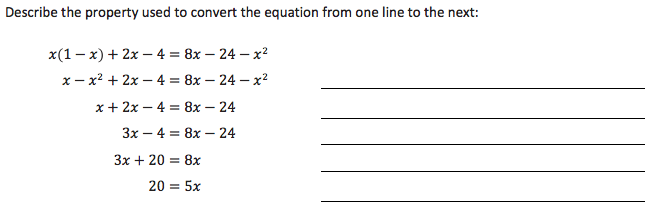 In each of the steps above, we applied a property of real numbers and/or equations to create a new equation.

Why are we sure that the initial equation x(1 - x) + 2x - 4 = 8x - 24 - x2 and the final equation 20 = 5x  have the same solution set?
 
 
 
 
What is the common solution set to all these equations?
Notes - Solving Equations
Assuming there is a solution to an equation, applying the commutative, associative, and distributive properties as well as the properties of equality will not change the solution set of the equation.

Anything else you try to do to both sides of an equation only produces possible solutions but may not maintain the solution set.
(examples: squaring both sides, removing denominators, or other unjustified moves)
Example
What if we remove the denominator from both sides?
Square both sides?
Workshop
Must Do
May Do
Classwork exercises 1-5
KhanAcademy
Homework even numbers
Fluency games/practice
Complete classwork 12
Lesson 14
Warm up, example, notes, examples, classwork
Opening Warm Up
Consider the inequality:
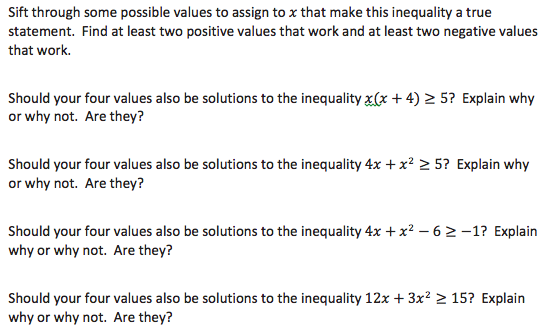 Example 1
What is the solution set to the inequality 5q+10>20?  Express the solution set in words, in set notation, and graphically on the number line.
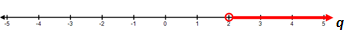 Notes - Solutions to Inequalities
We are now talking about sentences using >, <, ≥, and ≤ 

Just like equations, rewriting an inequality using the commutative, associative, and distributive properties and the addition (and subtraction) property of inequality does not change the solution set of an inequality.  

Multiplying (and dividing) by a positive value maintains the solution set.

**Multiplying or dividing by a negative value, the inequality sign flips (and solution set changes).
Example 2
Solve -q ≥ -7, for q.
Example 3 - Don’t need to copy
Jojo was asked to solve 6x+12<3x+6, for x.  She answered:
	6x+12<3x+6
	6(x+2)<3(x+2)	Apply the distributive property.
	        6<3		Divide both sides by

She wrongly deduced no solution since the final statement is false. 
What is the solution to the inequality?
What was JoJo’s error?
Workshop
Must Do
May Do
Exit ticket 12-13
Classwork exercises 1-8
KhanAcademy
Fluency work
Classwork 12-13
HW 12 evens
Lesson 15
Warm Up, notes, examples, classwork
Warm Up
Determine whether each claim given below is true or false.
Right now, I am in math class and English class.
Right now, I am in math class or English class.
3+5=8 and 5<7-1
10+2≠12 and 8-3>0
3<5+4  or  6+4=9
16-20>1 or 5.5+4.5=11
These are all examples of declarative, compound sentences (statements with 2 clauses). 
How were sentences connected by “and” determined true?
How were sentences connected by “or” determined true?
Notes
If two clauses are connected by “and” then both must be true for the entire statement to be deemed true.

If two clauses are connected by “or” then one or both must be true for the entire statement to be deemed true.
Example 1
Solve each system of equations and inequalities.
a) x+8=3 or x-6=2			b) 4x-9=0 or 3x+5=2





c) x-6=1 and x+2=9			d) 2w-8=10 and w>9
Example 2
Using a colored pencil, graph the inequality x<3 on a number line.
Using a different colored pencil, graph the inequality x>-1 on the same number line.
Using a third colored pencil, darken the section of the number line where x<3 and  x >-1.
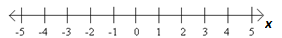 Notation for AND statements: -1 < x < 3
Example 3
Using a colored pencil, graph the inequality x<-4 on a number line.
Using a different colored pencil, graph the inequality x>0  on the same number line.
Using a third colored pencil, darken the section of the number line where x<-4 or x>0.
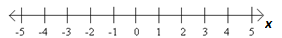 Does 0 < x < -4  work?
Workshop
Must Do
May Do
Classwork exercises 1-7
KhanAcademy
Fluency work
Classwork 12-13
HW 12 evens
Complete classwork 14
Lesson 16
Classwork, notes
Workshop
Must Do
May Do
KhanAcademy
Study cw #15-16
Prepare to discuss #6 & 7
Fluency work
Integer practice on computers, with cards, etc.
Summary
When statements are connected by “and” BOTH parts must be true, so the overall solution is where the graphs overlap.

When statements are connected by “or” ONE or BOTH has to be true, so the overall solution is the combination of BOTH graphs.
Lesson 17
Warm Up, notes, examples, classwork
Warm Up
Solve each equation for x.
x - 10 = 0				 + 20 = 0
 

Demanding Dwight insists that you give him two solutions to the following equation:

Can you provide him with two solutions?

Demanding Dwight now wants FIVE solutions to the following equation:

Can you provide him with five solutions?
Do you think there might be a sixth solution?
Notes: Zero-Product Property
Recall: Any number multiplied by 0 equals 0.

This means that if you are multiplying numbers and you know the product is 0, any of at the factors can be 0 to make the equation true.

Meaning, if ab = 0, then either a or b (or both) must be 0
If abc = 0, then either a, b, or c (or more than one) must be 0.
Warm Up, revisited and continued
Consider the equation (x-4)(x+3)=0.
Rewrite the equation as a compound statement.



Find the two solutions to the equation.
Example 1
Solve                                , for x.
Example 2
Solve                                      , for x.
Example 3
Consider the equation (x-2)(2x-3)=(x-2)(x+5).
Workshop
Must Do
May Do
Classwork exercises 1-10
KhanAcademy
Fluency practice
Integers practice!
War, trash, Heads Up
Online games
Lesson 18
Warm up, examples, classwork
Factoring: Distributive property
The distributive property, in its simplest form says:      
       a(b + c) = ab + bc         or reversed        ab + bc = a(b + c)
So, if we have 5a + 5b, we factor out the 5 to get 5(a + b)
If we take out the symbols, we get:
)
=
(
+
+
)
=
(
+
+
(x - 2)
(x + 5)
(2x - 3)
(x - 2)
(x - 2)
(x + 5)
(2x - 3)
Warm Up
You can check answers to a division problem by performing multiplication.  For example, 20÷4=5 is correct because 5×4 is 20, and                   is correct because              . 

Using this reasoning, explain why there is no real number that is the answer to the division problem 5÷0.

Some claim that             .  What do you think?


Does the expression               have meaningful value for whatever value one chooses to assign to x? 

Does the expression              always have the value 3 for whichevervalue one assigns to x?
Notes: Variables in Denominators
When there is a variable in a denominator in an equation, you need to eliminate an possible x values that would make the denominator 0 (make a compound statement).

Then, to solve, remove variable expressions in the denominator by using the fact that cross multiples are equal.
Example 1
Consider the equation:
Rewrite as a system of equations
Solve for x (find the solution set)
Example 2
Consider the equation:
Rewrite as a system of equations
Solve for x (find the solution set)
Workshop
Must Do
May Do
Classwork exercises 1-10
KhanAcademy
Classwork exercise 11
Complete classwork 17
Fluency practice
Lesson 19
Warm up, examples, classwork
Warm Up
Solve each equation for x.  For part (c), remember a variable symbol, like a, b, and c, represents a number.
a) 2x - 6 = 10	       b) -3x - 3 = -12		 c) ax - b = c






Compare your work to the 3 problems above. Did you do anything differently?
Solve the 3rd equation for a instead. Anything different?
Example 1
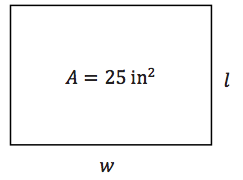 The area A of a rectangle is 25 in2.  
The formula for area is A=lw.


If the width w is 10 inches, what is the length l?


If the width w is 15 inches, what is the length l?


Rearrange the area formula to solve for l.  


Verify that the area formula, solved for l, will give the same results for l as having solved for l in the original area formula.
Example 2a
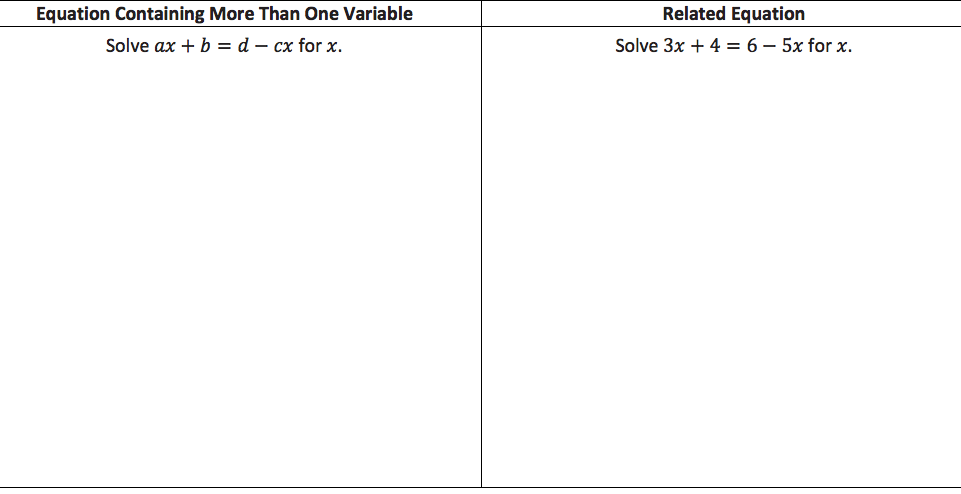 Example 2b
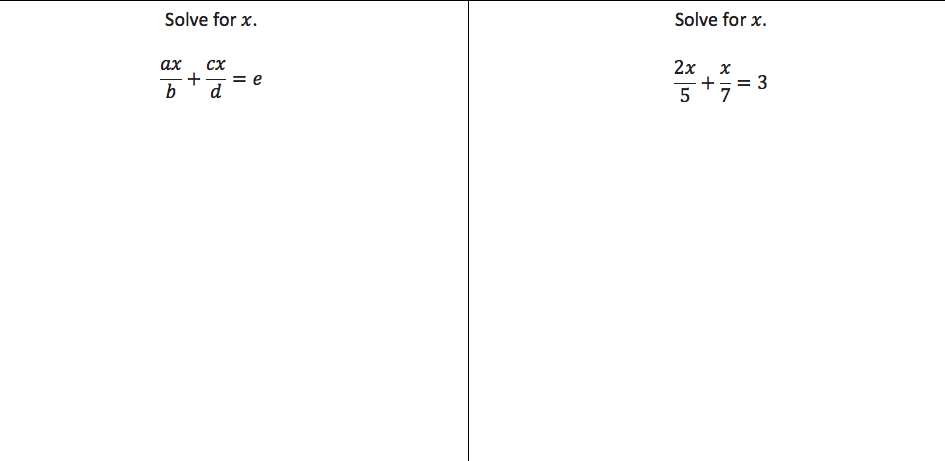 Workshop
Must Do
May Do
Exit ticket 17&18
Classwork exercises 1-10
KhanAcademy
Complete cw 17&18
HW 19 (evens)
Fluency practice
Lesson 20
Warm up, review/notes, classwork
Warm Up
Circle all the ordered pairs (x, y) that are solutions to the equation 4x - y = 10.
	(3, 2)	    (2, 3)        (-1, -14)       (0, 0)	(1, -6)
	(5, 10)	    (0, -10)	(3, 4)	      (6, 0)	(4, -1)






How did you decide whether or not an ordered pair was a solution to the equation?
Notes: Solutions to two-variable equations
An ordered pair is a solution to a two-variable equation when each number substituted into its corresponding variable makes the equation a true number sentence.  All of the solutions to a two-variable equation are called the solution set.

Each ordered pair of numbers in the solution set of the equation corresponds to a point on the coordinate plane.  The set of all such points in the coordinate plane is called the graph of the equation.

Equations in the form ax + by = c    and/or     y = mx + b will result in graphs that are linear (a straight line)
Workshop
Must Do
May Do
Classwork exercises 1-7
KhanAcademy
Complete cw 19
HW 19 (evens)
Fluency practice
Summary
When values can by any number, connect the plotted points.

When context makes it so that only certain numbers make sense, do not connect the line.

A calculator or other device does not care about context - that is where the human mind has to apply the filters to domain.
Lesson 21
Warm up, review, classwork, notes, example, classwork
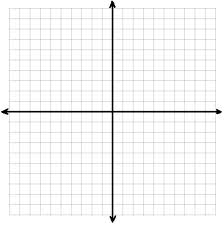 Warm Up
Circle all the ordered pairs (x, y) that are solutions to the equation 4x - y ≤ 10.
	(3, 2)	    (2, 3)        (-1, -14)       (0, 0)	(1, -6)
	(5, 10)	    (0, -10)	(3, 4)	      (6, 0)	(4, -1)



Plot solutions on a 
coordinate plane.
Recall
When working with inequalities in one variable, you learned to graph the solution set on a number line.  




When working with inequalities with two variables, the solutions are also represented visually but in two-dimensions in the coordinate plane.
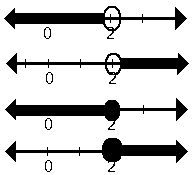 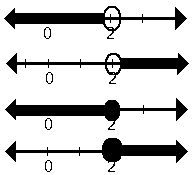 Workshop
Must Do
May Do
Classwork exercise 1
Classwork exercises 2
Notes: Two-variable inequalities
Any ordered pair in the solution set to a two-variable inequality will be a (x, y) point located on or above/below the line because that is the portion of the graph where y is greater/less than the other expression.

A half-plane is the graph of a solution set of an inequality on a coordinate grid
Example
The solution to x + y = 20 is shown on the graph below.
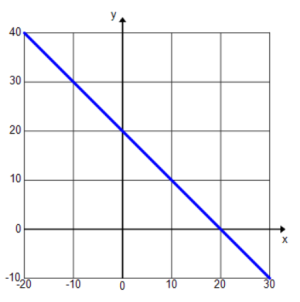 Notes: Two-variable inequalities
Any ordered pair in the solution set to a two-variable inequality will be a (x, y) point located on or above/below the line because that is the portion of the graph where y is greater/less than the other expression.

A half-plane is the graph of a solution set of an inequality on a coordinate grid.

Dotted line for strictly less/greater
Solid line for “or equal to”
Workshop
Must Do
May Do
Classwork exercise 2-4
KhanAcademy
Fluency practice
Lesson 22
Warm up, examples, classwork, summary
Warm Up
Warm Up, cont’d
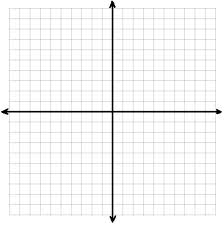 Example 1
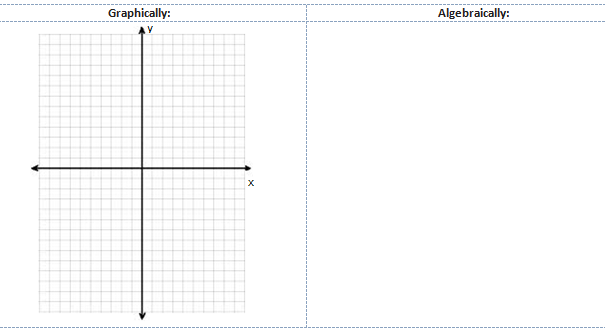 Workshop
Must Do
May Do
Classwork exercise 1
Classwork exercises 2
Example 2
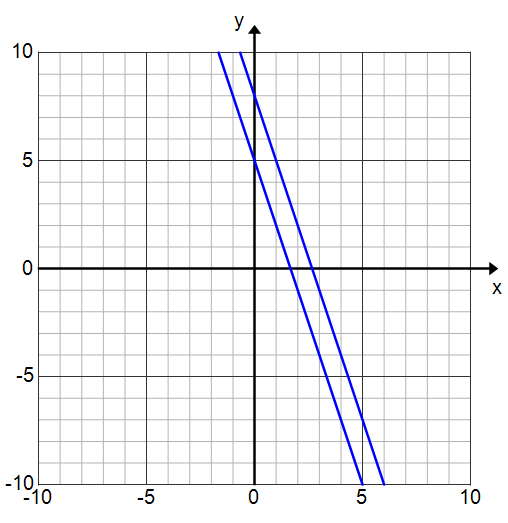 Example 3
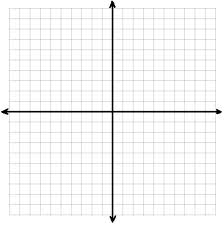 Summary/Notes
There are 3 ways to solve a system of equations:
Graphically, 
Algebraically (elimination or substitution), or 
Numerically (with a table)

Graphs often lead to estimating solutions, but they are often the best method for systems of inequalities due to the difficulty in describing solution sets.
Workshop
Must Do
May Do
Classwork exercise 2-3
KhanAcademy
Fluency
Lesson 23
Warm up, example, classwork
Warm Up
Example – Elimination Method
Solve this system of linear equations algebraically.
{
Key Point
The elimination method works because multiplying both sides of an equation by the same constant maintains the solution set.
Workshop
Must Do
May Do
Classwork23 exercise 1-3
KhanAcademy
Fluency
Complete cw21 & cw22
Lesson 24
Warm up, examples, classwork, summary
Warm Up
Example
Key Points
When there are two unknowns, we need at least two equations in order to solve the system.

When writing systems of equations/inequalities:
Define your variables (do not write x=  or y=  )
Create the equations/inequalities
Solve using the best method 
Graphing
Substitution
Elimination
Interpret the meaning of the solution in context.
This might mean using a discrete line rather than continuous if not all points make sense.
Workshop
Must Do
May Do
Classwork24 exploratory challenge
KhanAcademy
Fluency
Complete cw21 & cw22 & cw23
Lesson 25-28
Overview, workshop
Modeling
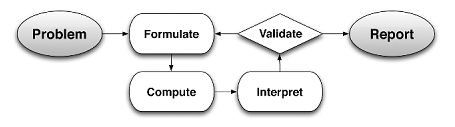 Example
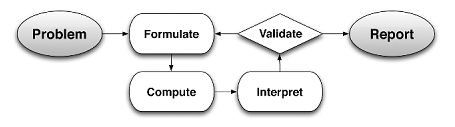 Example
The “double and add 5” game is played by using a given starting number, doubling it and adding 5 to get to round 2, and then double and add 5 again. The goal is to find the smallest starting whole number that produces a result of 100 or more in 3 rounds or fewer.
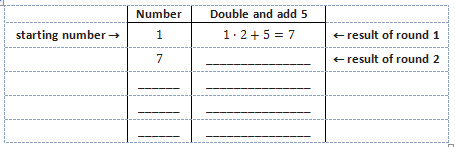 Workshop
Must Do
May Do
Complete all classwork and homework 1-24
Complete cw25-28, either:
#1-3,
#4-5, or
#6
KhanAcademy
Fluency
Note sheet
Folder organize
cw 25-28 another set